Интернет-телеканал CNewsTV: все об ИТ в бизнесе
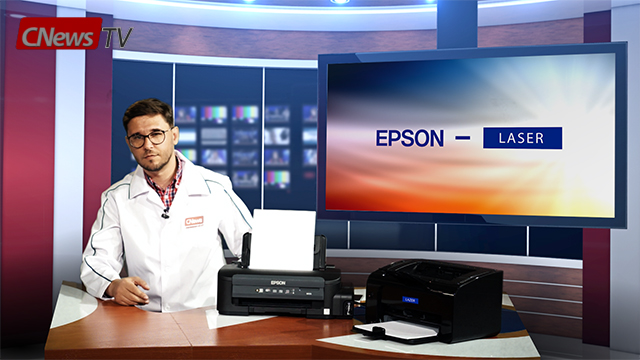 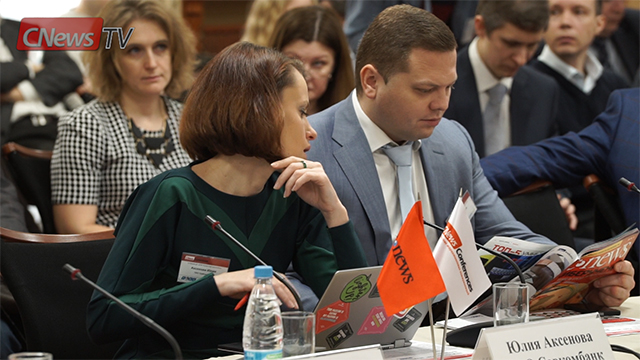 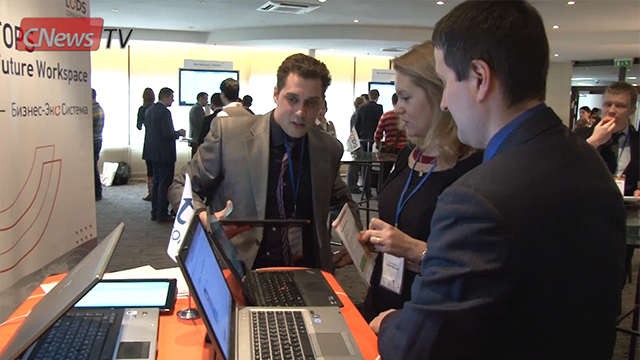 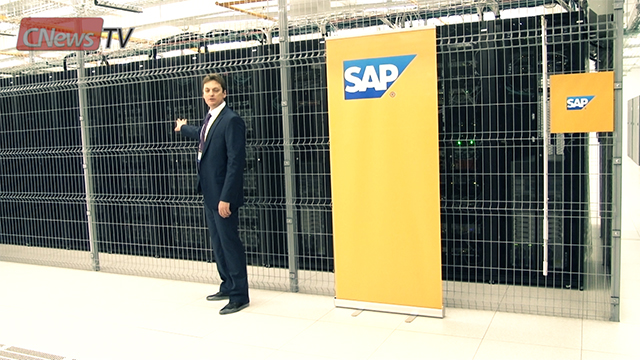 Интернет-телеканал CNewsTV
CNewsTV (tv.cnews.ru) - первый русскоязычный телеканал о высоких технологиях, который смотрят не только в России, но и за рубежом.

ТОП-10 стран-зрителей CNewsTV
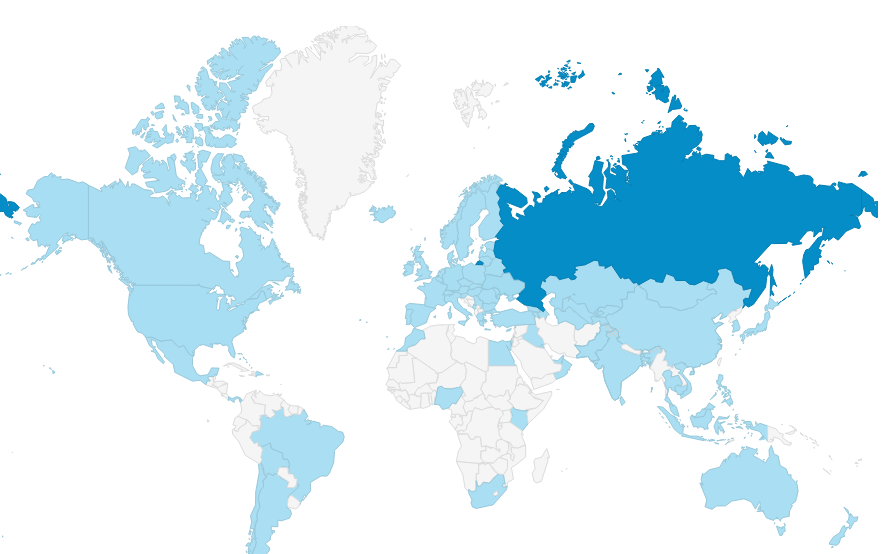 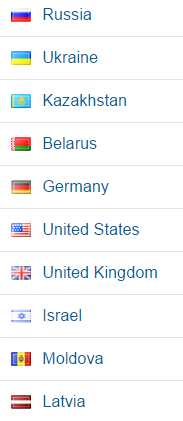 Видеосъемка мероприятий и создание роликов
Анонсирование роликов
2 дня – на главной странице cnews.ru
1 день – на главной РБК (rbc.ru, в разделе CNews)
Бессрочно – на CNewsTV (tv.cnews.ru)
Команда CNewsTV снимет и подготовит для вас: 

интервью 
репортаж
видеообзор или тест-драйв продукта компании (технологии, решения, гаджета)
видео в формате case story (история успешного внедрения или решения сложных задач 
благодаря решениям и продуктам вашей компании)
видеовыступление представителя компании на выбранном вами мероприятии 
(в ролик будет добавлена сопровождающая выступление презентация)
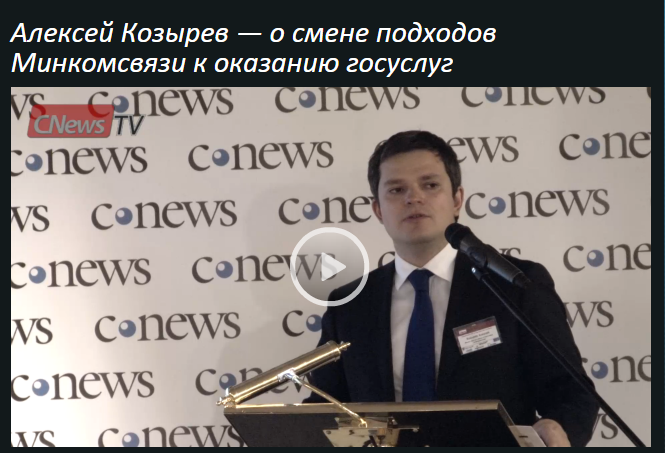 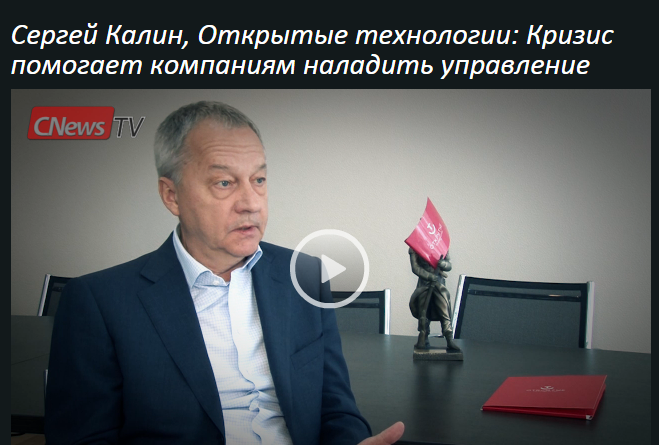 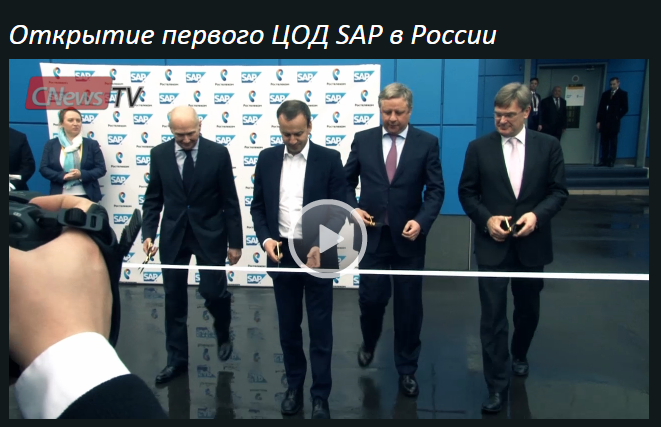 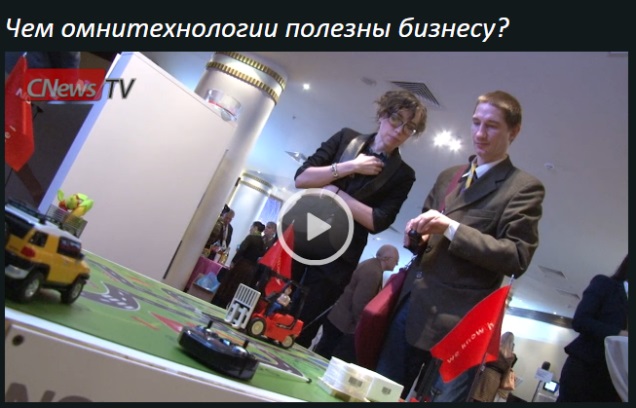 Организация вебинаров
Вебинар на CNews – современный и эффективный способ общения с целевой аудиторией на крупнейшей ИТ-площадке страны. Команда CNewsTV поможет организовать и провести вебинар. 

Трансляция вебинара может проходить на главной странице сайта cnews.ru или для вебинара будет выделена отдельная страница, оформленная в вашем корпоративном стиле. Для общения участников вебинара также будет разработан чат. Чат и окно трансляции, по вашему желанию, тоже могут быть брендированны.
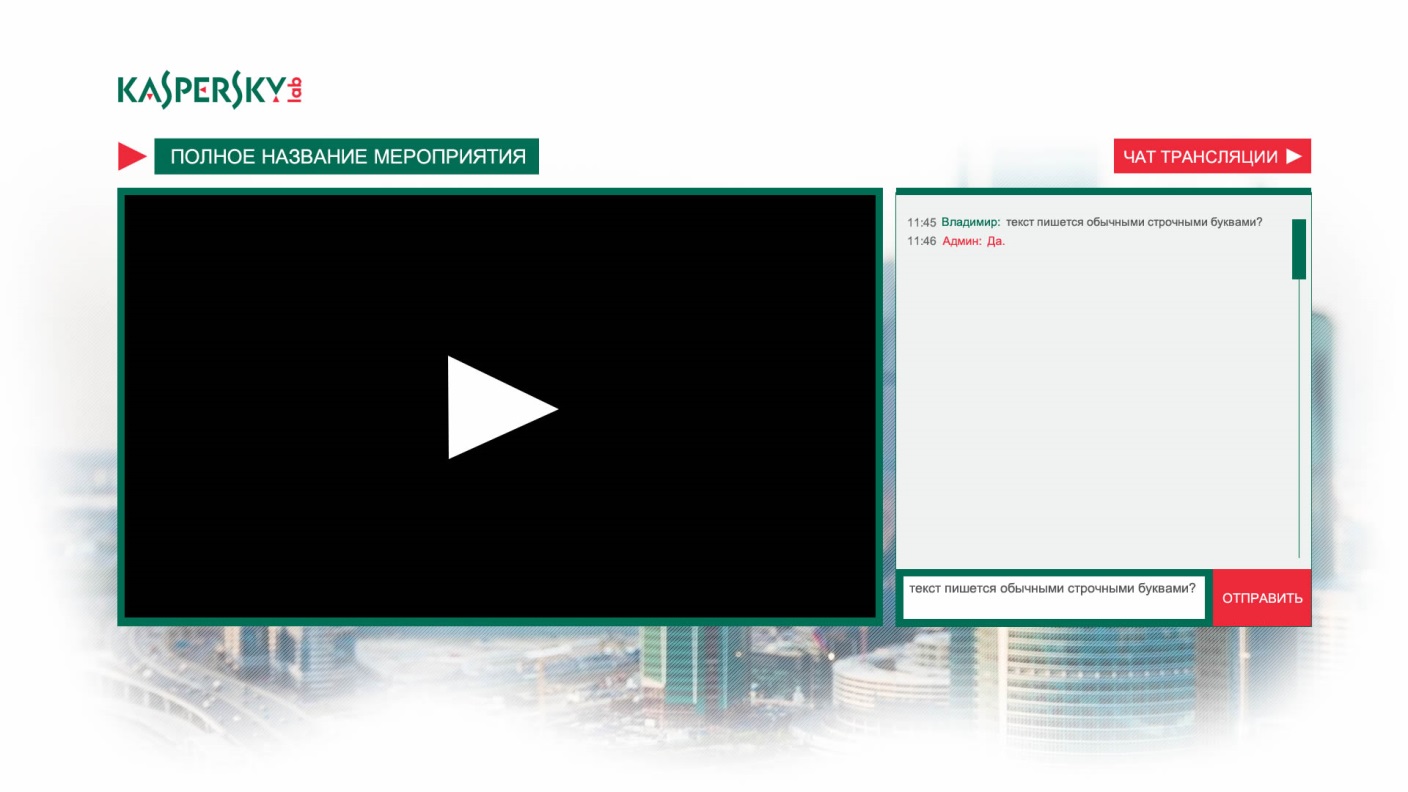 Организация прямых трансляций мероприятий
Хотите расширить аудиторию своего мероприятия и привлечь внимание профильных специалистов? Команда CNews TV поможет организовать и провести прямую трансляцию. 
Конференция, форум, круглый стол или любое другое событие с участием вашей компании увидят онлайн тысячи пользователей. Видео транслируется в прямом эфире или в записи в выбранный вами день и время.

Трансляция может проходить на главной странице сайта cnews.ru или на отдельной странице в разделе сайта.
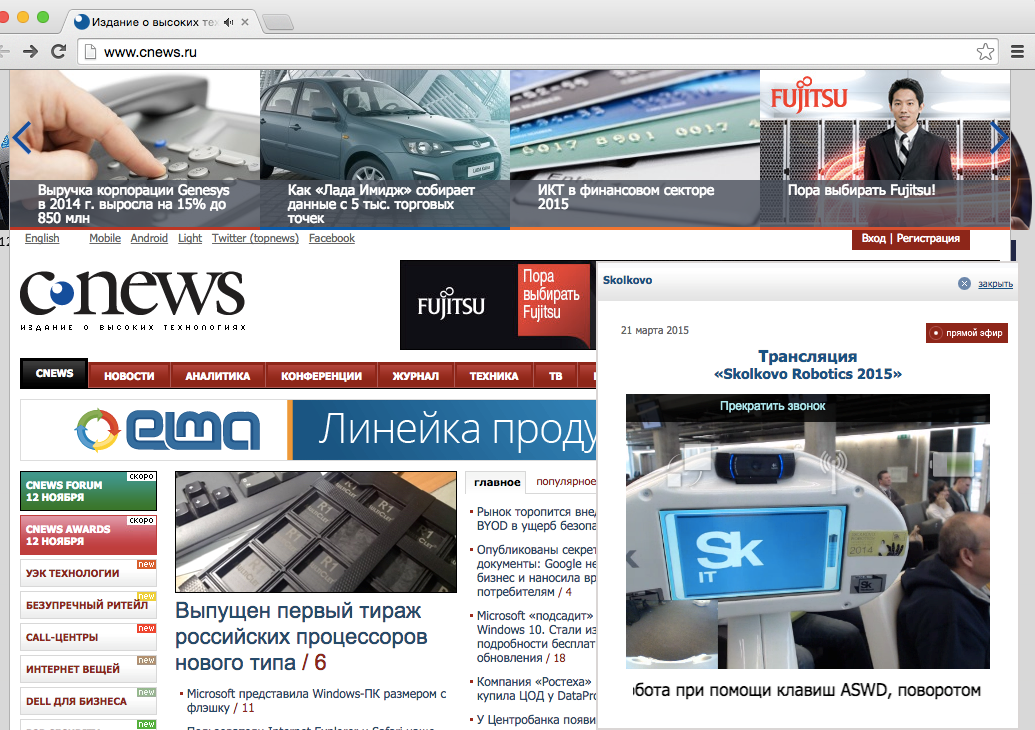 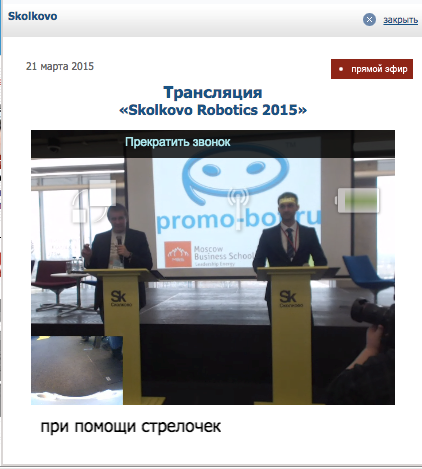 Создание анимированных роликов
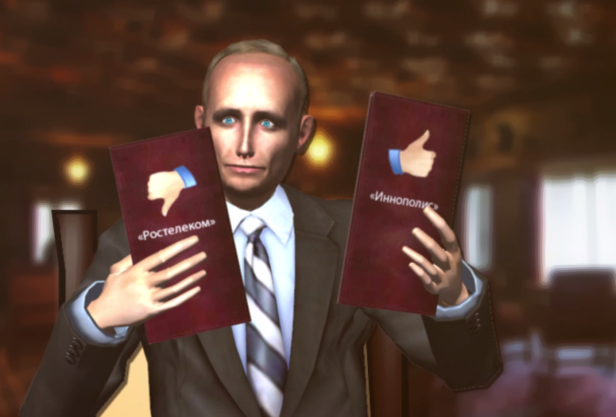 Хотели бы вы получить ролик-мультфильм о своей компании 
или продукте? 

Команда CNewsTV предложит интересные идеи, подготовит сценарий и создаст для вас анимированный видеоролик.

Примеры наших 3D-роликов на tv.cnews.ru:  

Мультфильм об электронном правительстве России
http://tv.cnews.ru/video/multfilm_ob_elektronnom_pravitelstve_rossii.shtml 

Главные ИТ-заезды года
http://tv.cnews.ru/video/cnews_forum-2013_glavnye_it-zaezdy_goda.shtml

CNews Forum-2013: Когда взлетит электронное правительство России? 
http://tv.cnews.ru/video/cnews_forum-2013_kogda_vzletit_elektronnoe_pravitelstvo_rossii.shtml
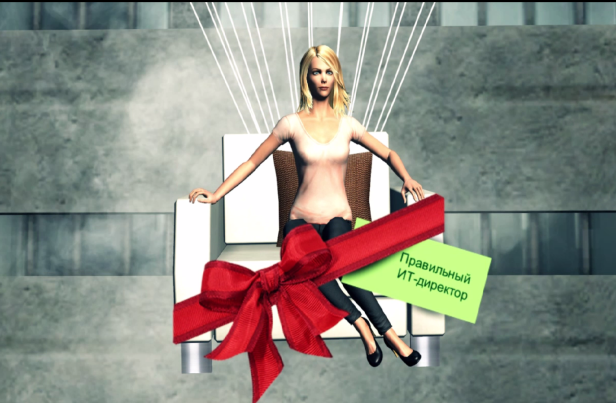 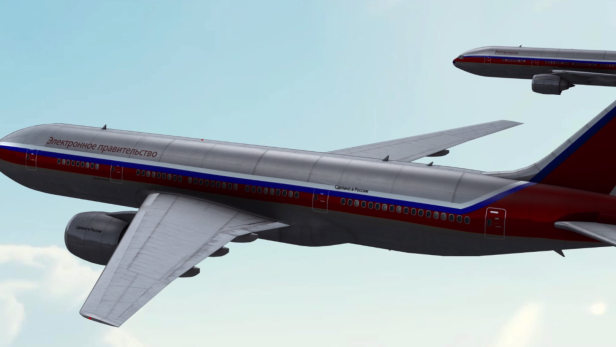 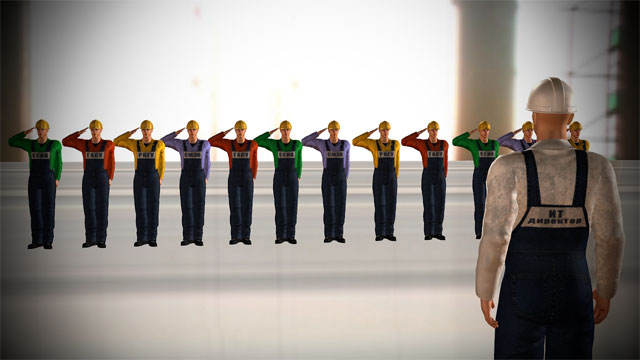 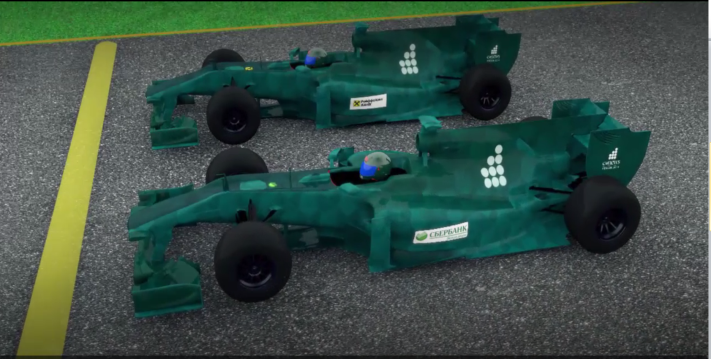 Контакты
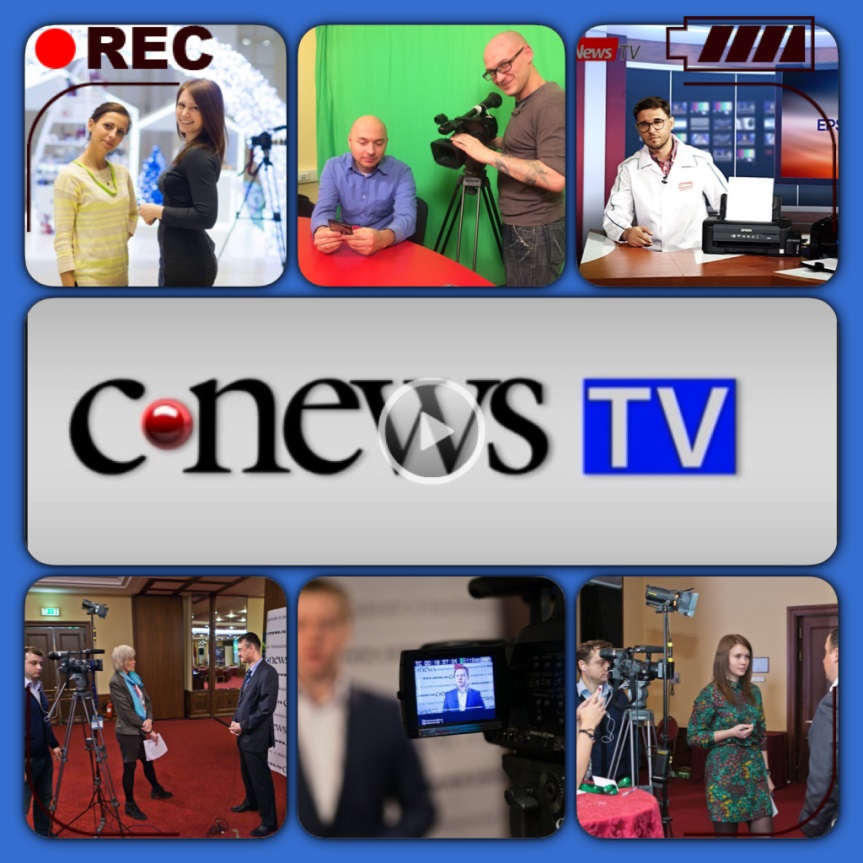 Эдуард Эркола 
директор CNews
erkola@rbc.ru
Максим Казак
главный редактор CNews
kazak@rbc.ru

Мария Милюхина
продюсер CNewsTVmmv@cnews.ru 
+7 (495) 363-11-11 (доп. 3455)
Россия, г. Москва
ул. Профсоюзная, д.78

+7 (495) 363-11-11
  tv.cnews.ru